8 февраля «День науки»
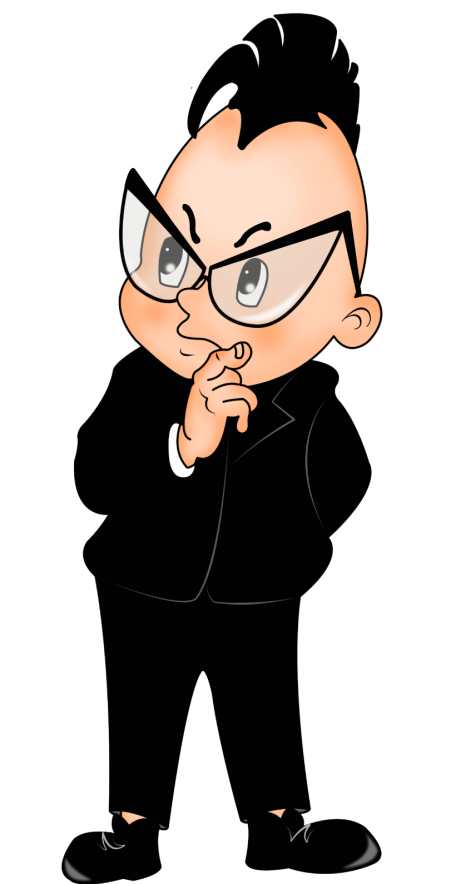 Воспитатель МАДОУ №62 к.2
Калеева Луиза Ахатовна
Наука – это комплексная система знаний, современных и накопленных человечеством в течение веков о закономерностях развития мира.
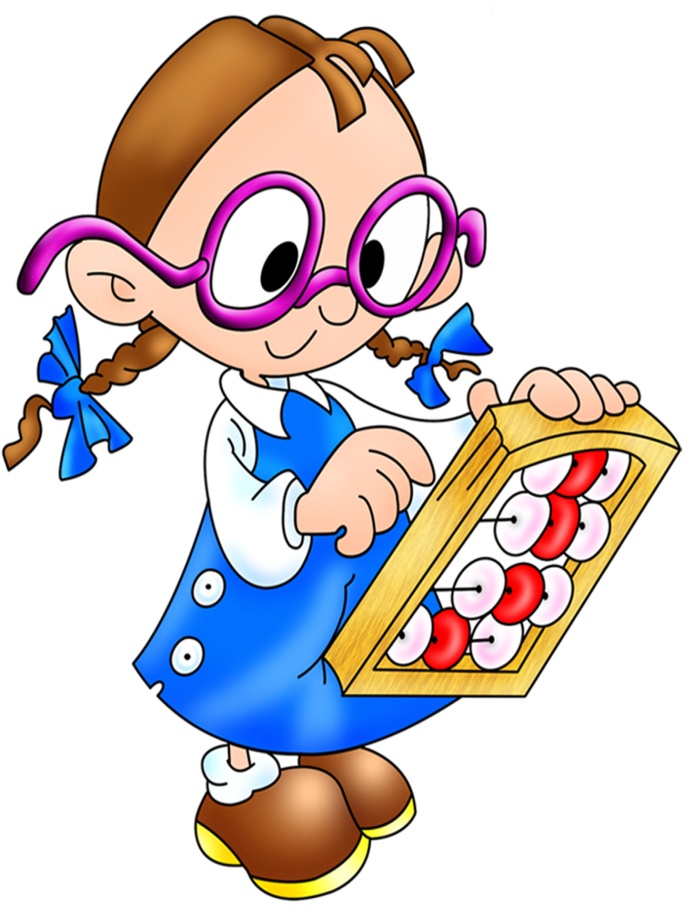 8 февраля 1724 года, Петр Первый подписал указ об основании Академии Наук и Художеств.


В 1925 году появилась Академия наук СССР. Исследования и открытия советских ученых внесли неоценимый вклад в мировую науку. Именно в СССР была запущена первая атомная станция, создан первый искусственный спутник Земли, появилась такая наука, как космонавтика
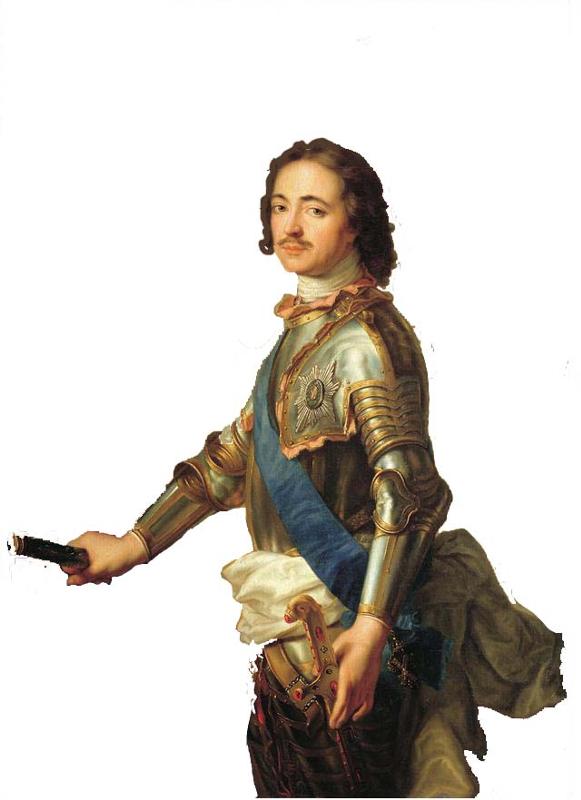 В 1991 году Академия наук СССР была переименована в Российскую Академию наук. В 1999 году, в честь 275-летия основания Академии Наук, президентом РФ был подписан указ об учреждении Дня российской науки. С тех пор 8 февраля является официальным праздником всех российских ученых.
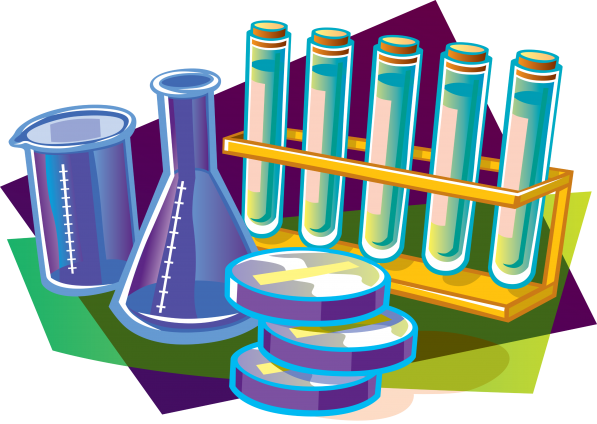 Мы с ребятами узнали о дне науки и тоже решили провести эксперименты
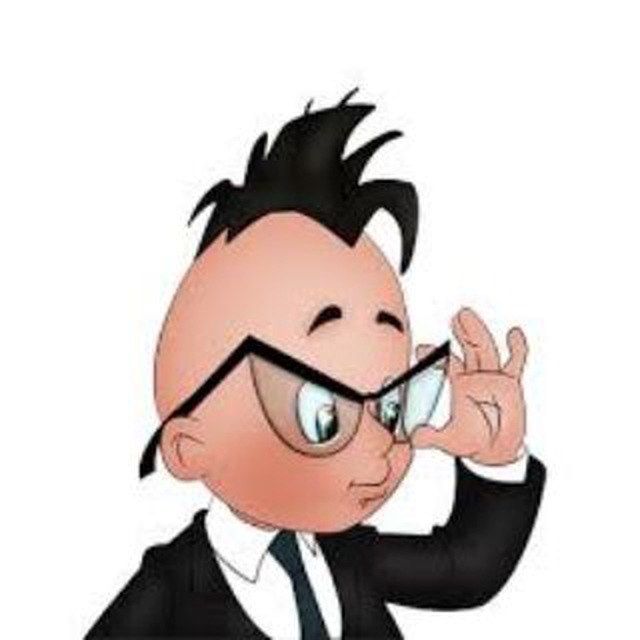 Эксперимент с водой
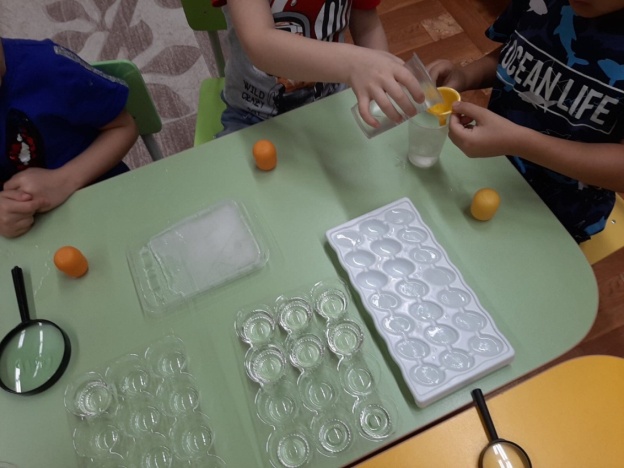 Цель: Познакомить детей с жидкостью, выявить различия в процессах ее замерзания.

Материал: Формочки с одинаковым количеством обычной и солёной воды.

Ход: Дети рассматривают жидкости, экспериментируют с ними и определяют различия и общие свойства жидкостей (тягучесть, способность принимать форму ёмкости). Дети выносят формочки с жидкостью на холод. После прогулки дети рассматривают и определяют, замерзла она или нет.

Вывод: вода замёрзла.
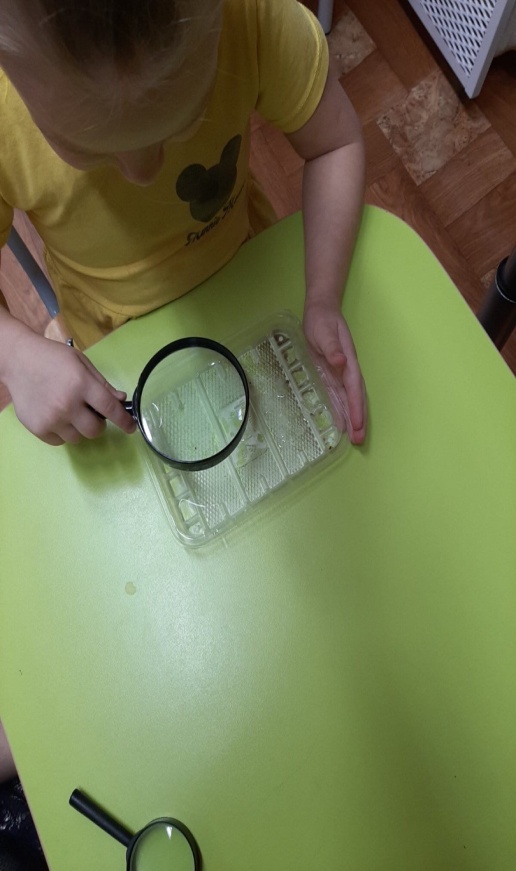 Эксперимент со снегом
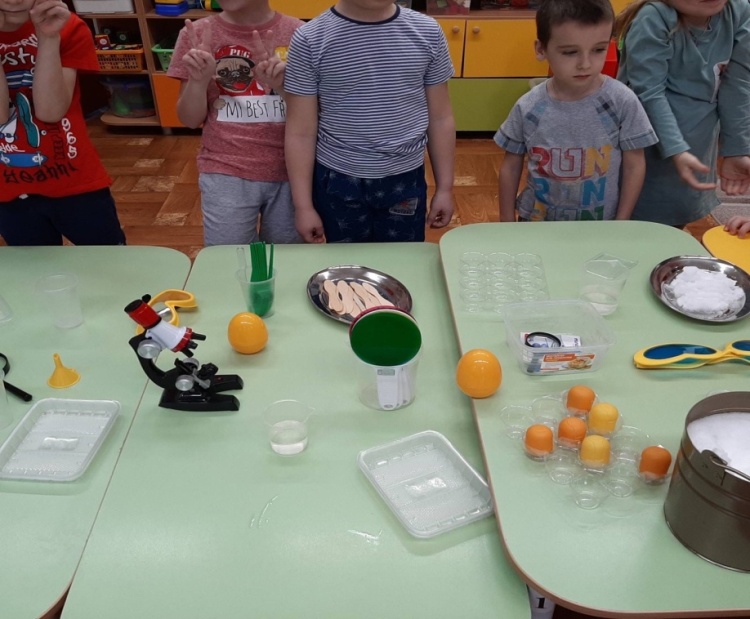 Цели: выяснить, снег и лед рыхлостью и хрупкостью.

Материалы: ёмкости со снегом и льдом, лупа, деревянные палочки.

Вывод: снег- рыхлый, лёд- твёрдый, но в то же время хрупкий, колется как стекло.
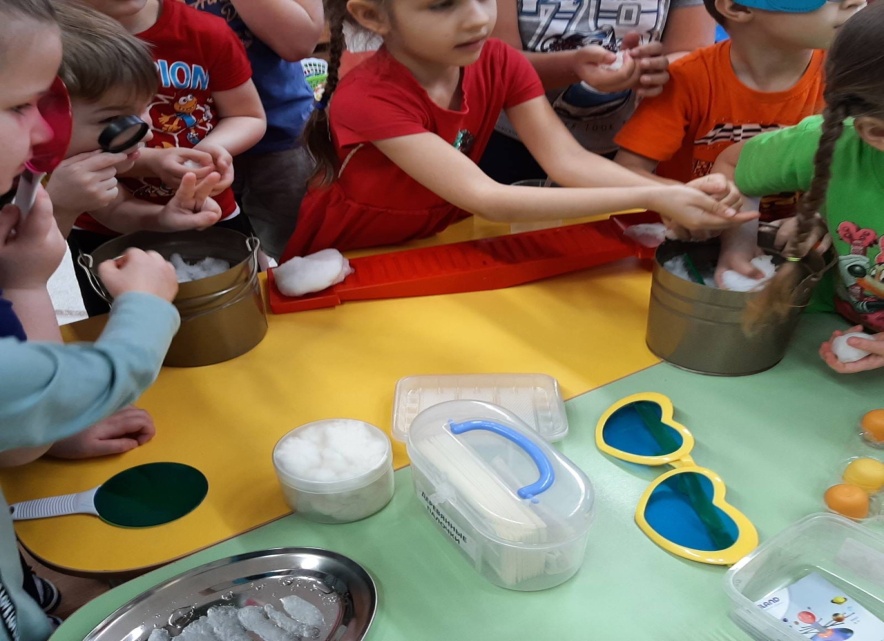 «Притяжение»
Цель: развитие познавательной активности детей в процессе знакомства со свойствами магнитов.
Задачи:
• Знакомство с понятием "магнит".
• Формирование представлений о свойствах магнита.
• Актуализация знаний об использовании свойств магнита человеком.
• Формирование умений приобретать знания посредством 
проведения практических опытов, делать выводы,
 обобщения.
Материалы: магнит, бумага, картон
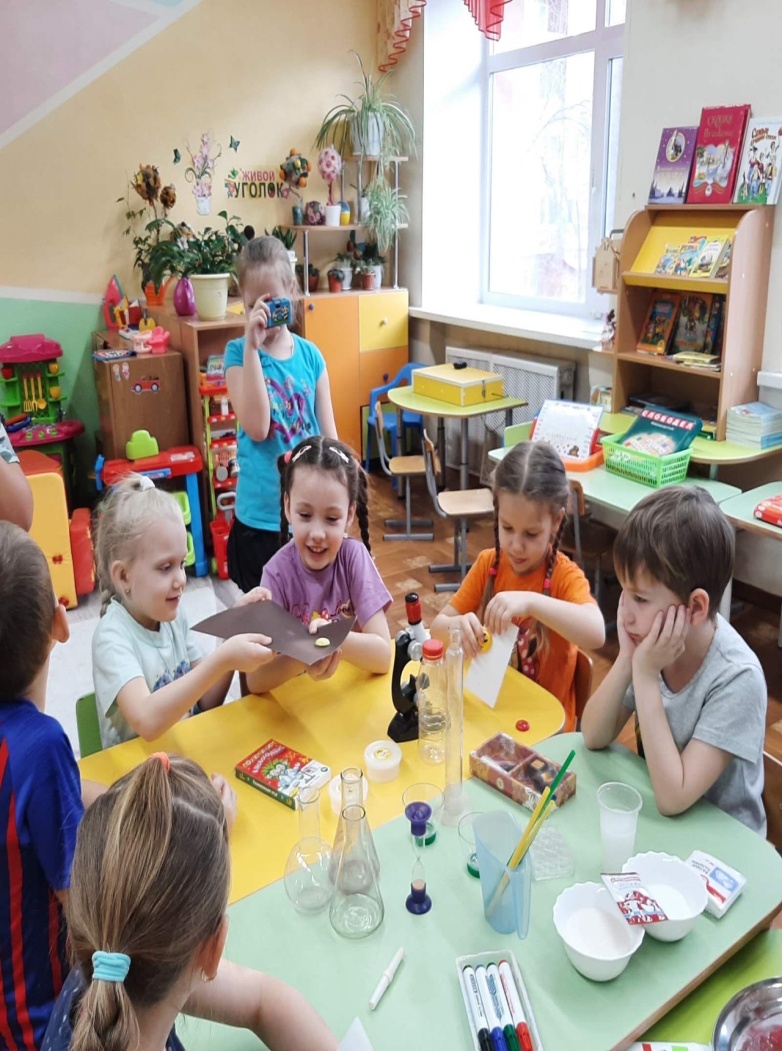 Бывает маленьким, большим.
Железо очень дружит с ним.
С ним и незрячий, непременно,
Найдет иголку в куче сена.
Ответ: Магнит
«Пресная и солёная вода»
Цель: познакомить детей со свойствами соли.

Задачи: 
Показать воздействие солёной воды на картофель. 
Развивать познавательно-исследовательскую деятельность детей. 
Сформировать знания о том, как получают крахмал из картофеля. 
Развивать наблюдательность, умение делать выводы.

Материалы: картофель, соль, две емкости с водой
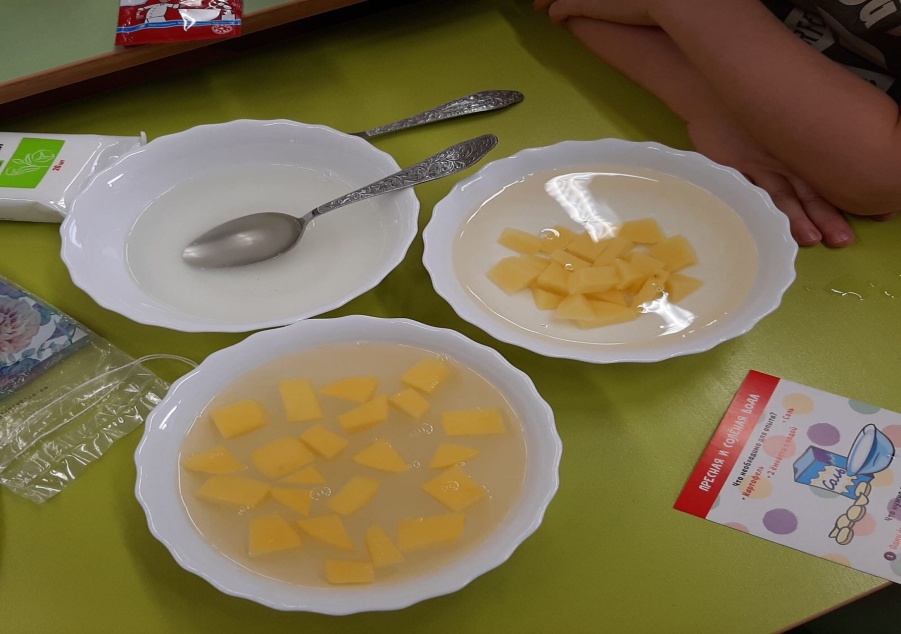 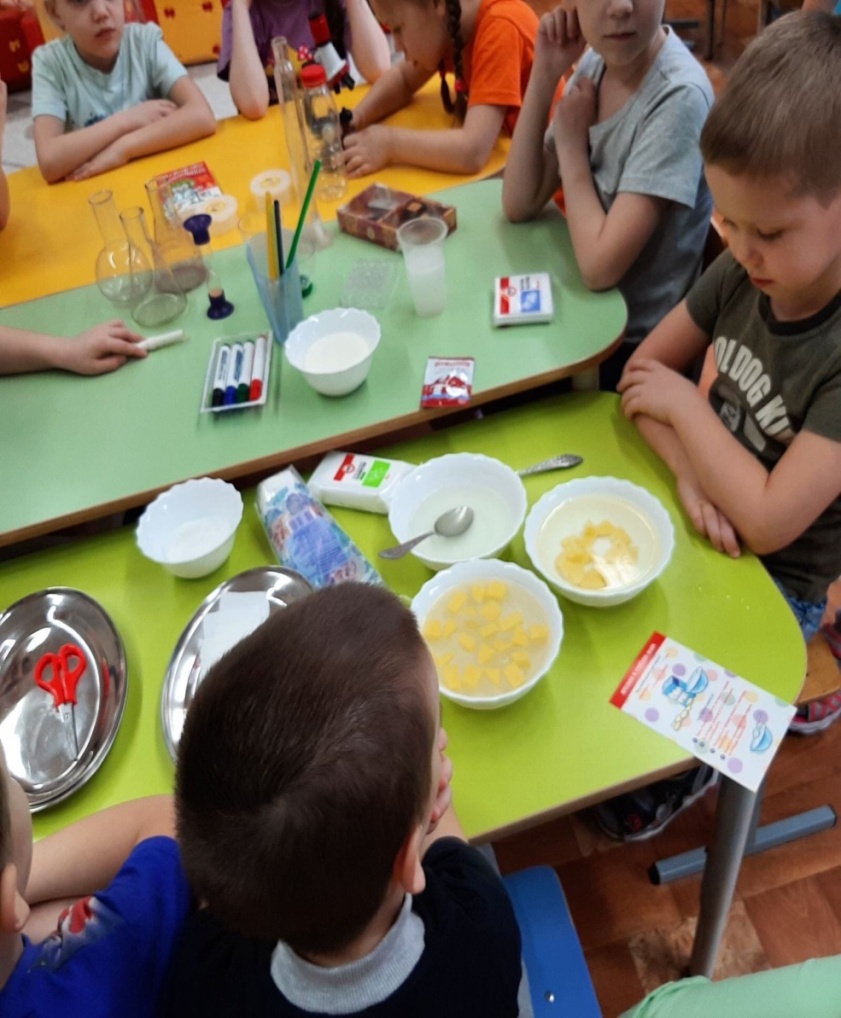 Я и в супе, и в салате,В пирогах я и в оладьях.Ты меня попробуй, крошка,Я – всем нужная картошка!
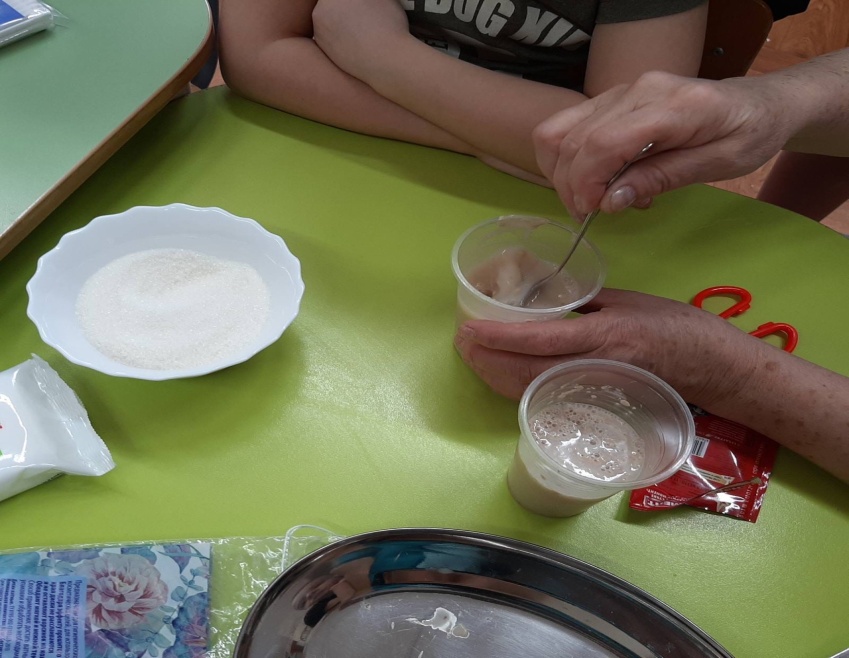 «Процесс брожения»
Цель: выяснить работу дрожжей в воде
Задачи: 
1. Узнать, что такое дрожжи 
2. Исследовать, как работают дрожжи 
3. Узнать, что помогает работе дрожжей
Материалы: два стакана с теплой водой, дрожжи, сахар
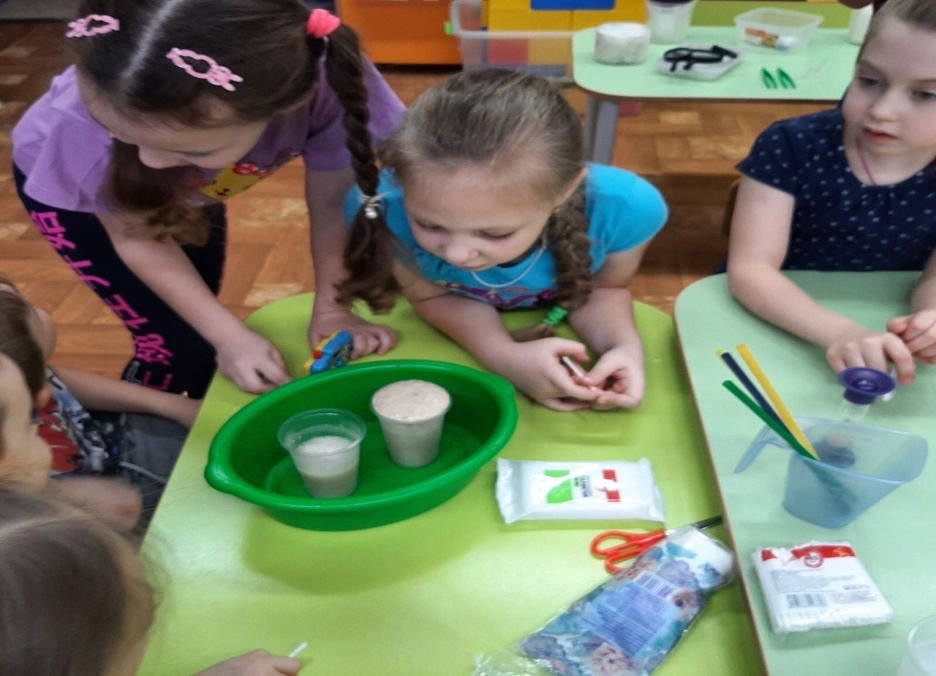 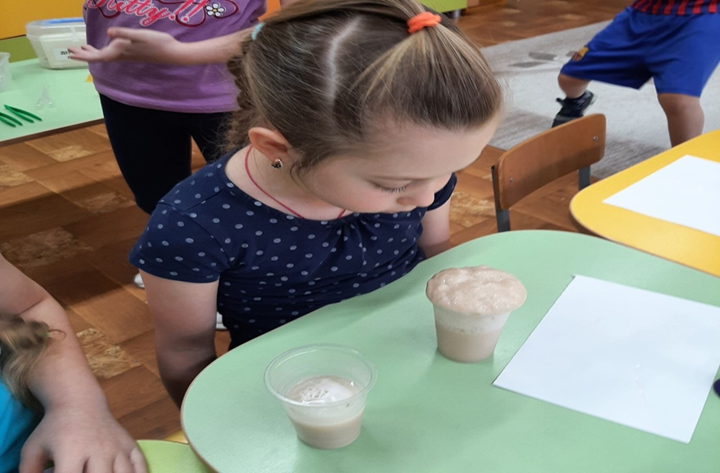 «Радуга»
Цель: выяснить, как можно получить радугу из фломастеров
Задачи:
Выяснить, что такое радуга, как она появляется.
какие виды радуг существуют в природе и возможно ли получить их искусственным путем.
Поставить опыты получения радуги 
Материалы: плотная бумажная салфетка, фломастеры, тазик с водой
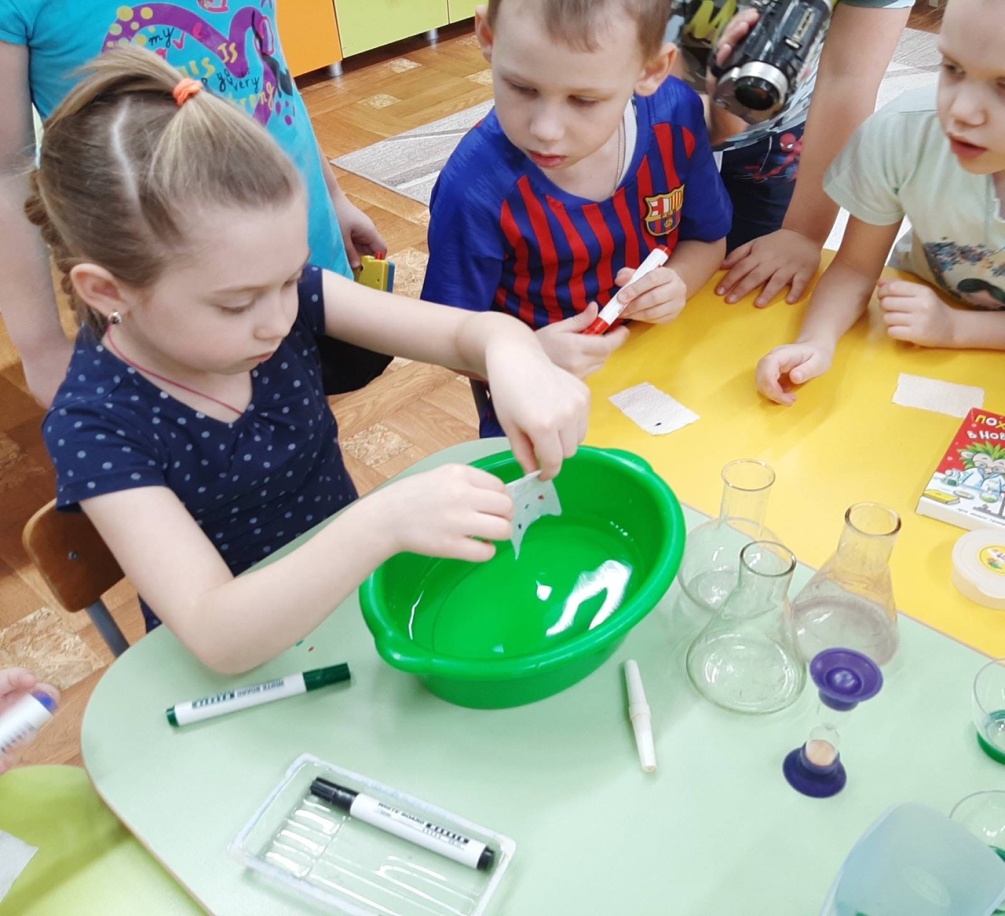 Ай, радуга-дуга.Не давай дождя,Давай солнышко,Красно ведрышко —К нам в оконышко!
«Волшебные колбы»
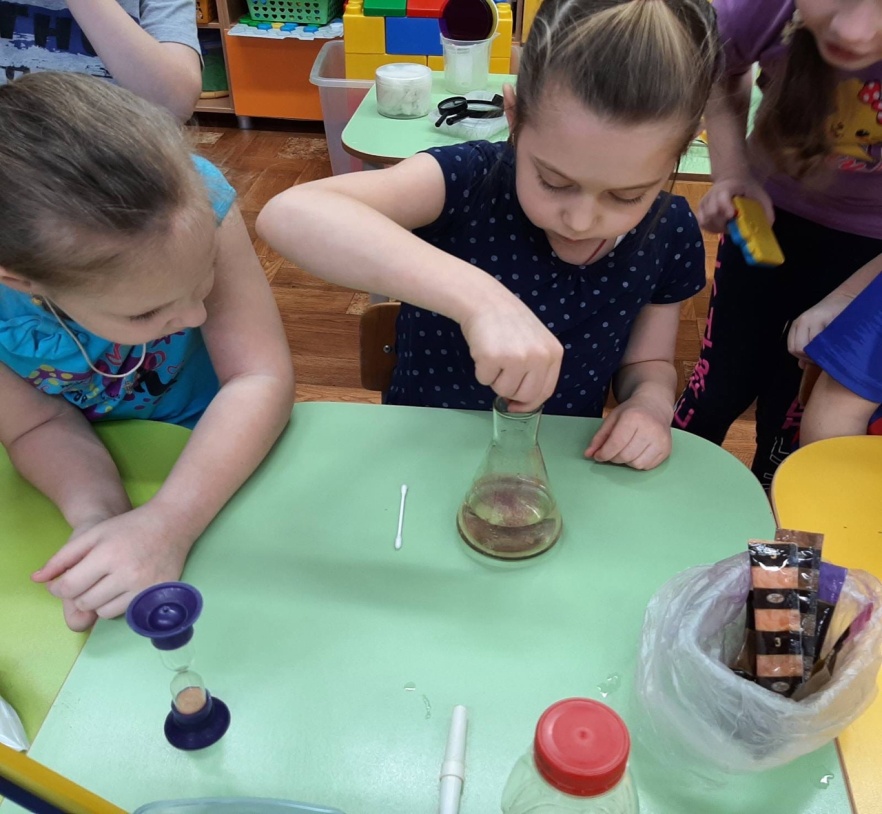 Цель: продемонстрировать экспериментирование с пищевыми красками.
Задачи:
показать, как можно использовать опыты в экспериментальной – исследовательской деятельности детей;
познакомить со свойствами пищевых красок 
Материалы: пищевые краски, две колбы с водой
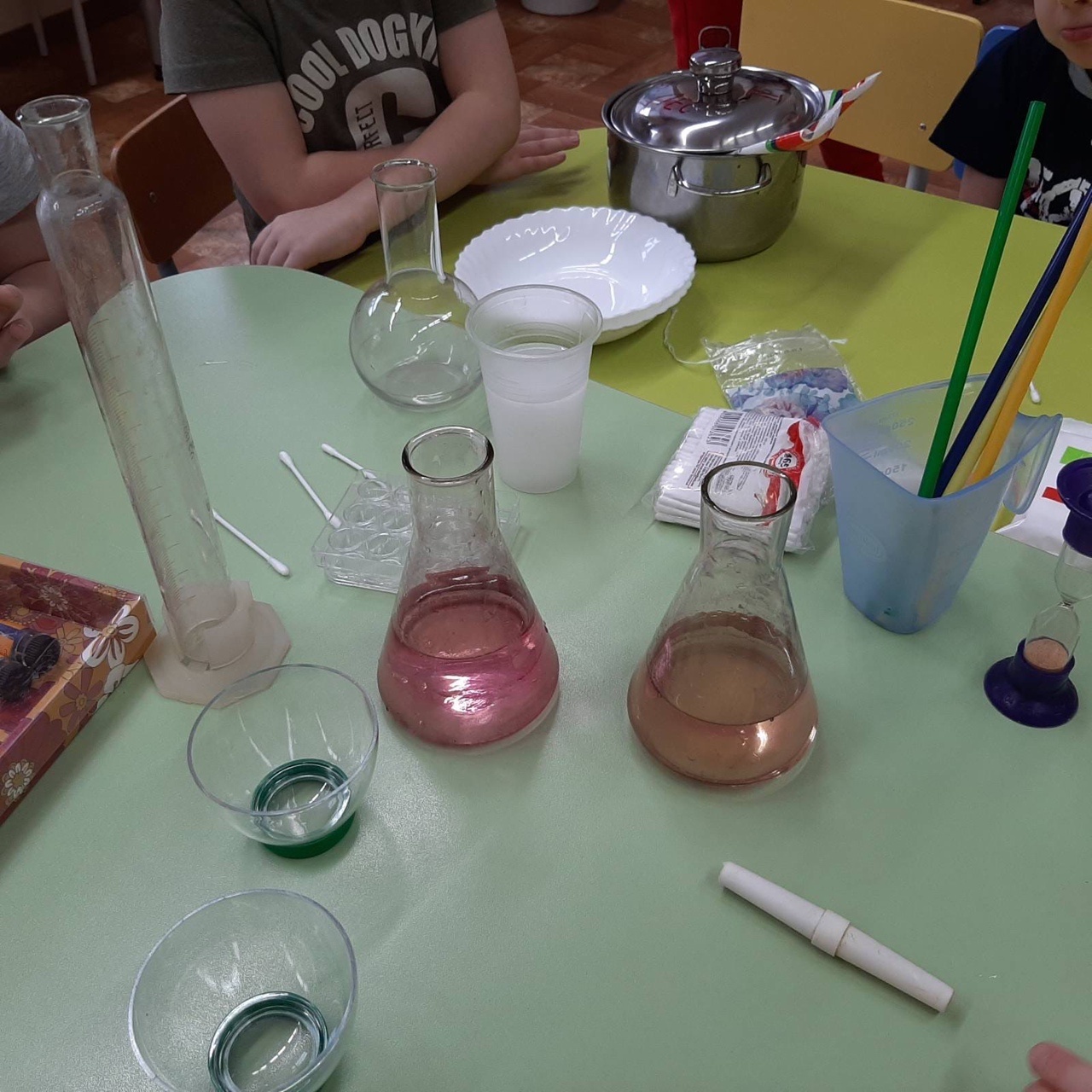 «Погоня»
Цель: Способствовать самостоятельному использованию действий экспериментального характера для выявления скрытых свойств.

Задачи:
Создать условия для формирования коммуникативной компетентности детей.
Создать условия, способствующие выявлению и поддержанию интересов, проявлению самостоятельности в познавательно – речевой деятельности.
Обогатить познавательную сферу детей информацией через экспериментальную деятельность.

Материалы: молоко, пищевой краситель, ватная палочка, жидкое мыло
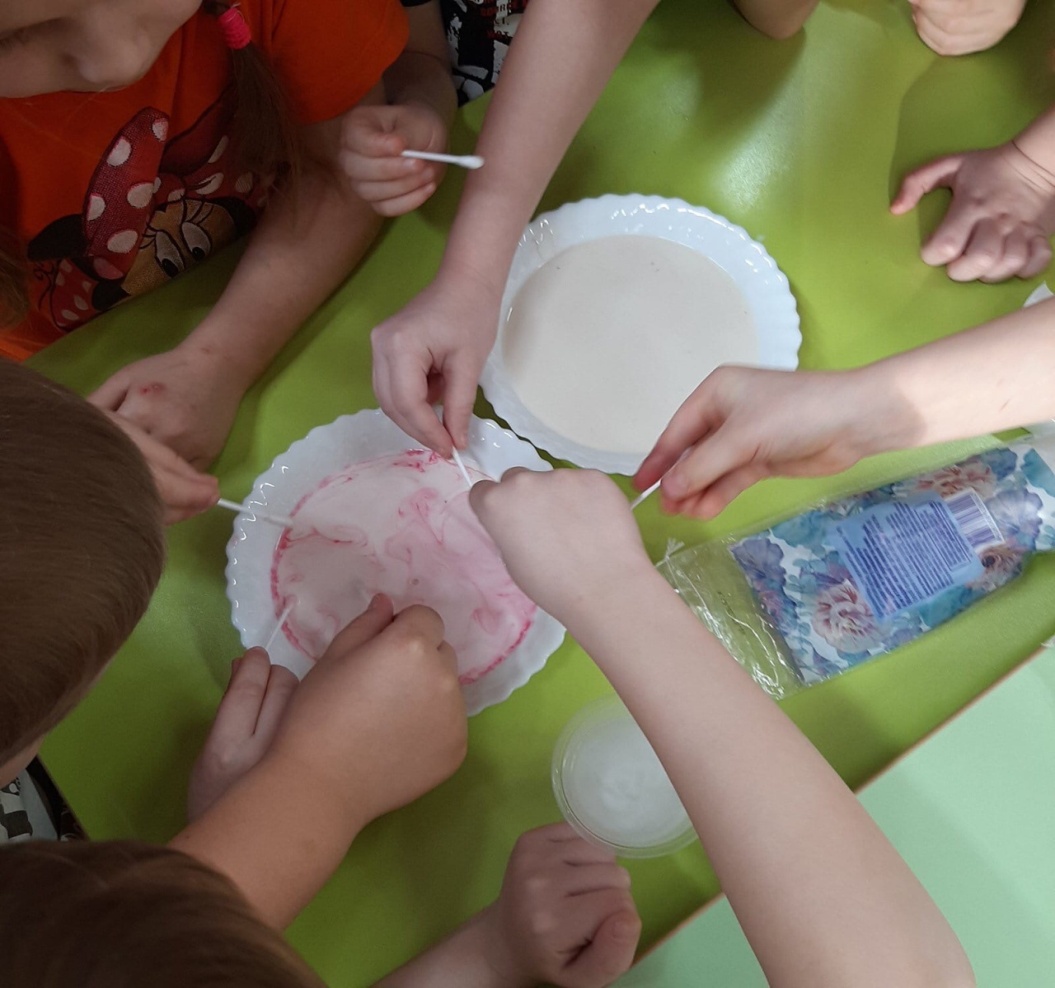 Это всё – эксперименты –Интересные моменты!Всё, всё, всё хотим узнать!
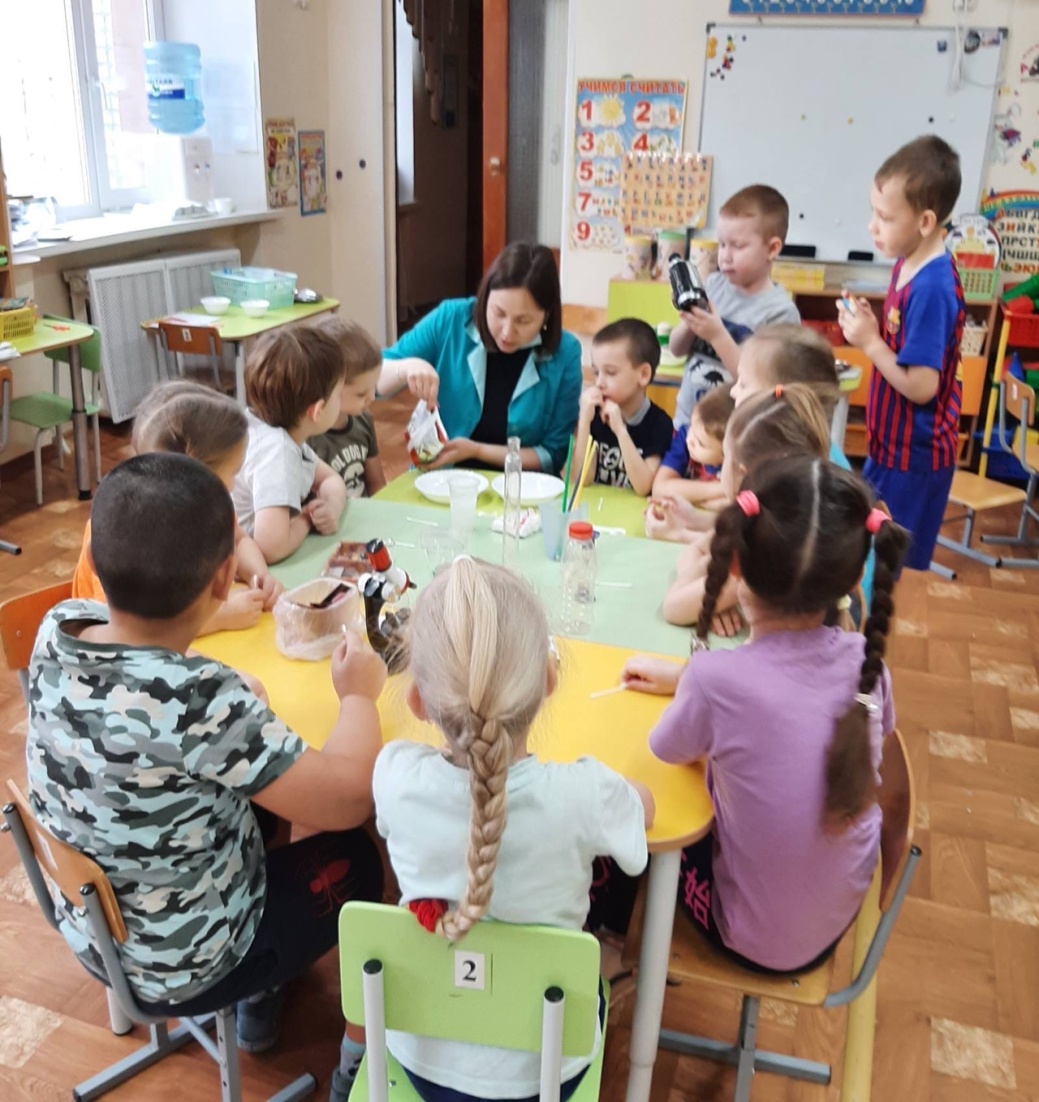 Нужно всё зарисовать!Как наш опыт получился,Сколько времени он длился?
«Клякса»
Цель: продолжать знакомить с нетрадиционной техникой рисования кляксографией

Задачи:
Развивать художественные способности
Развивать художественное воображение от абстрактного к конкретному.
Учить подбирать соответствующую цветовую гамму.

Материалы: белый лист бумаги, трубочки
Кляксу кисточка для смеха
Нам поставит – вот помеха!
Клякса эта очень злится:
- Кляксой быть мне не годится,
Не буду кляксой – это проза,
Буду ромашкой или розой.
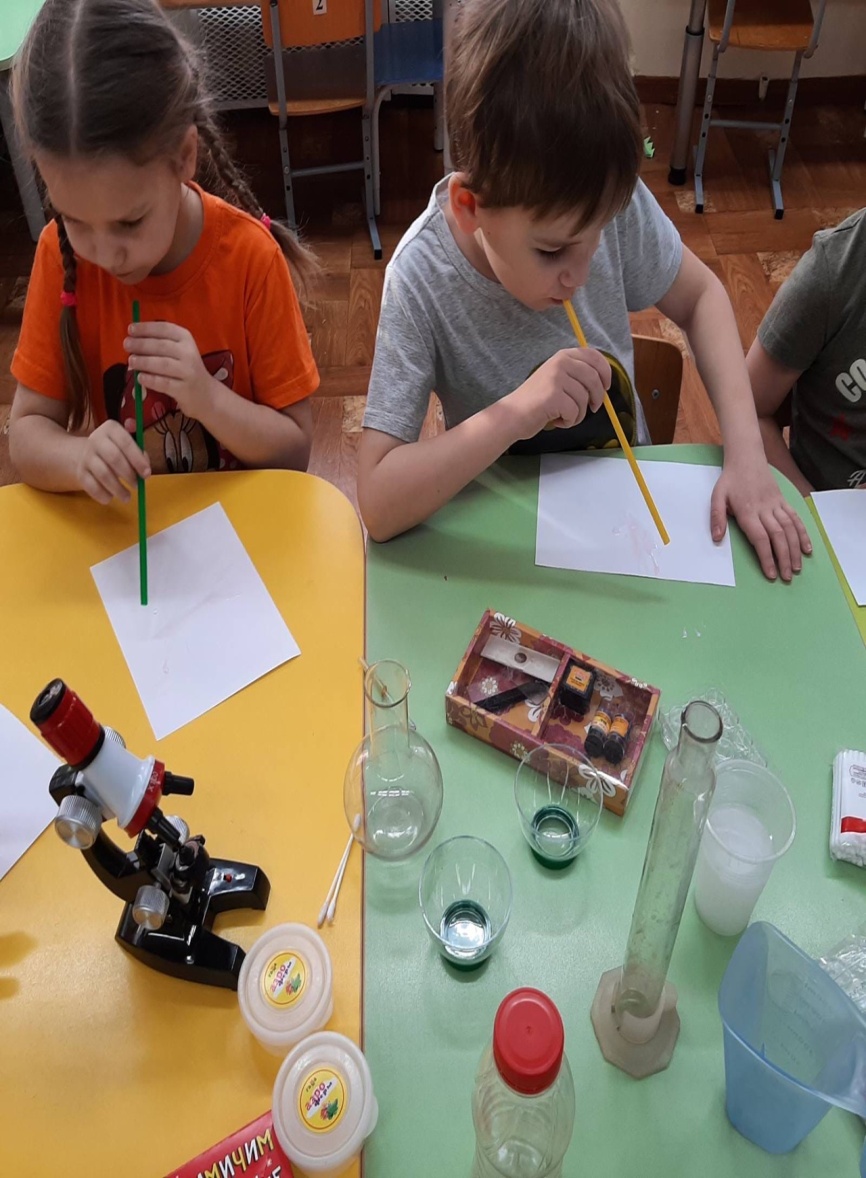 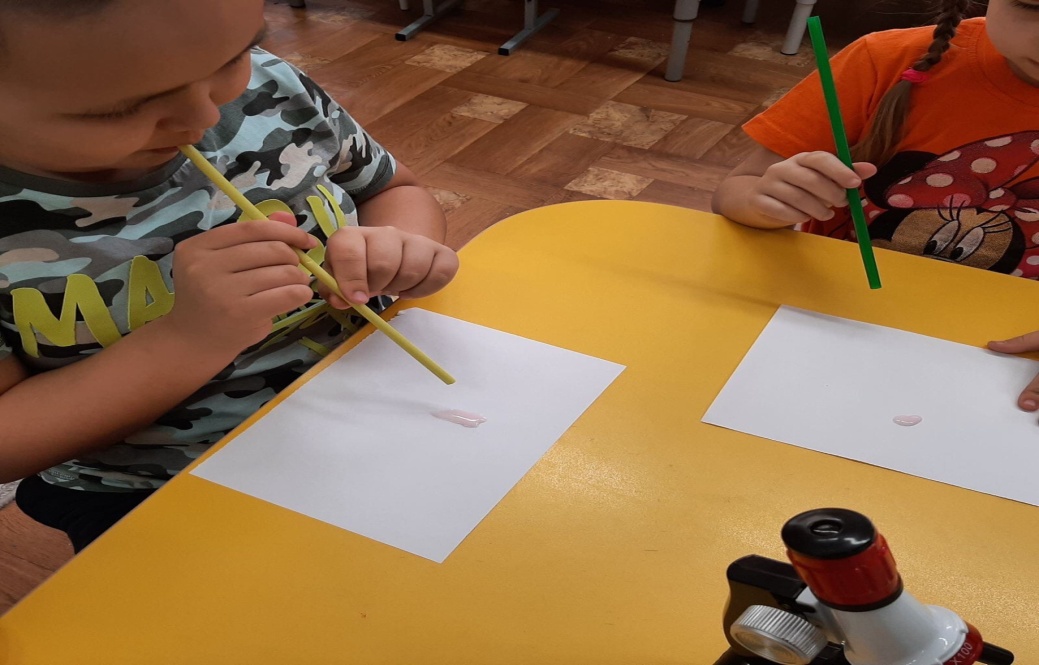 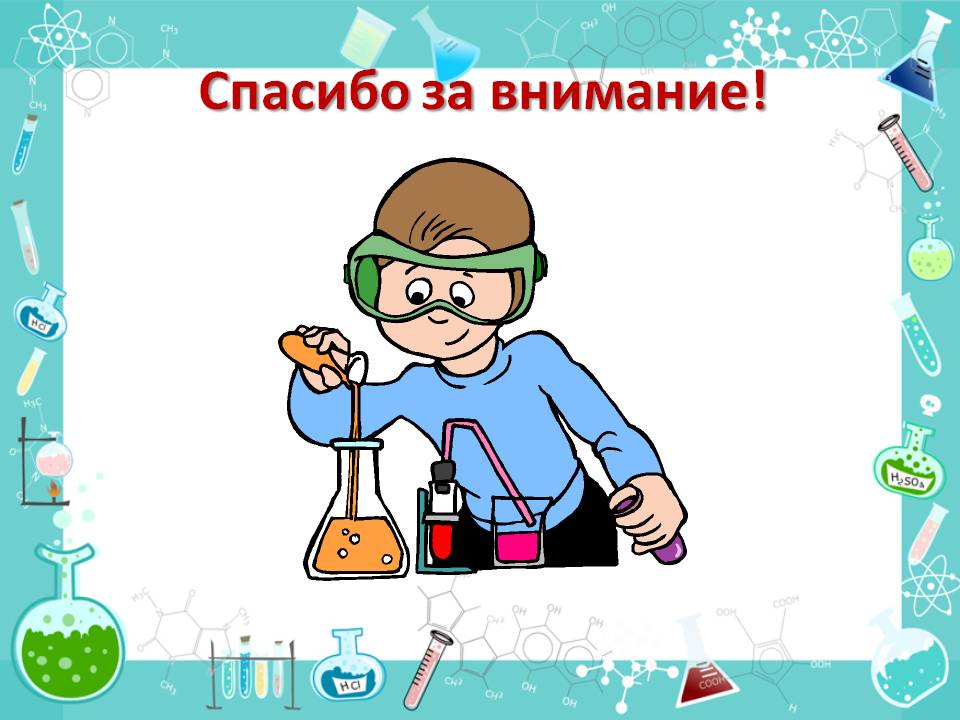